ESCUELA NORMAL DE EDUCACIÓN PREESCOLAR
Licenciatura en Educación Preescolar
Ciclo Escolar 2020-2021









Diario de Campo “Segunda semana”

Curso: Trabajo docente y proyectos de mejora escolar
Maestra: Fabiola Valero Torres 
Alumna: Eva Camila Fong González 
N° de lista: 3
3°”B” Sexto semestre



Saltillo, Coahuila                                         21 de mayo del 2021
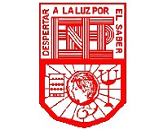 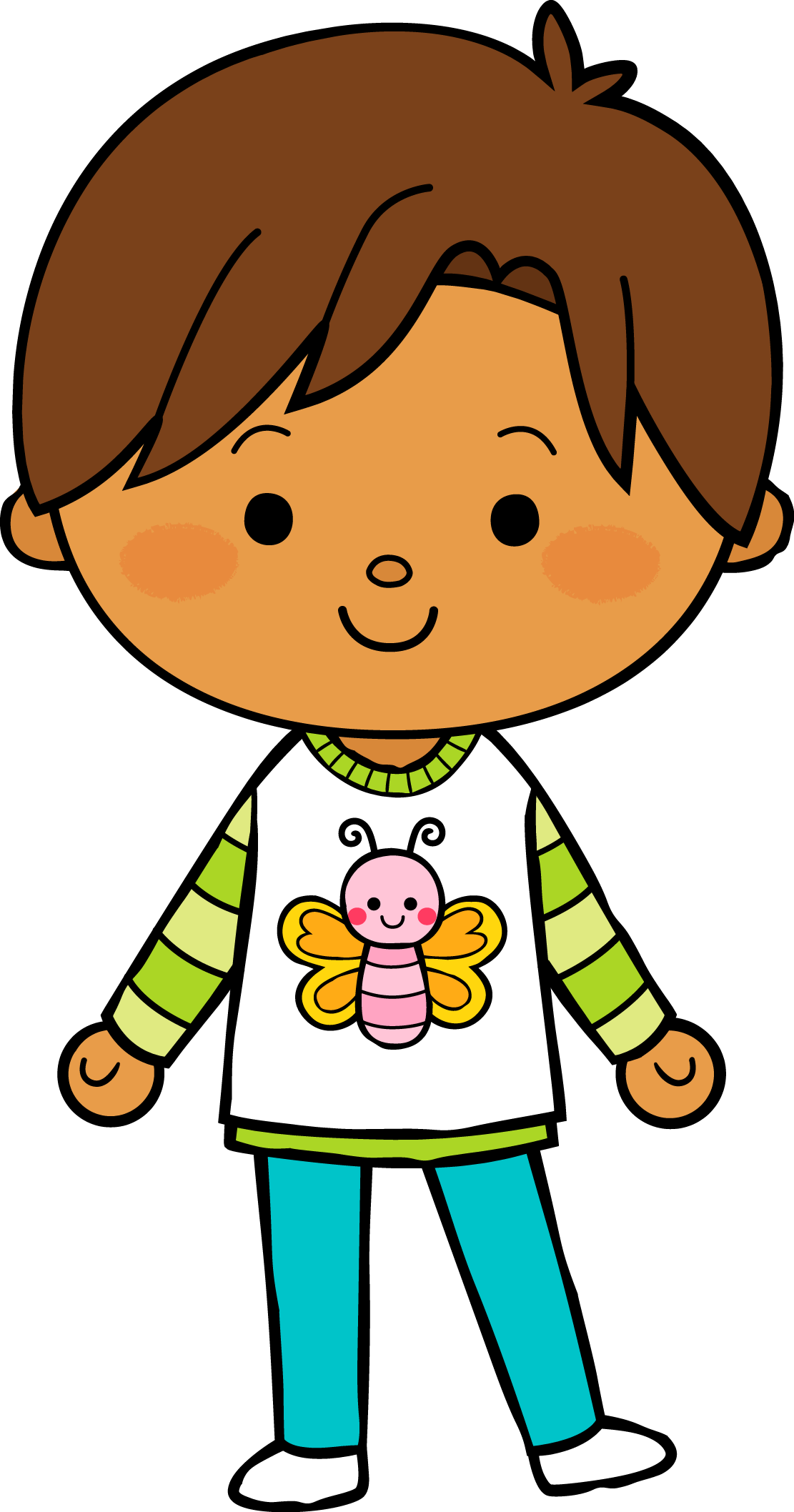 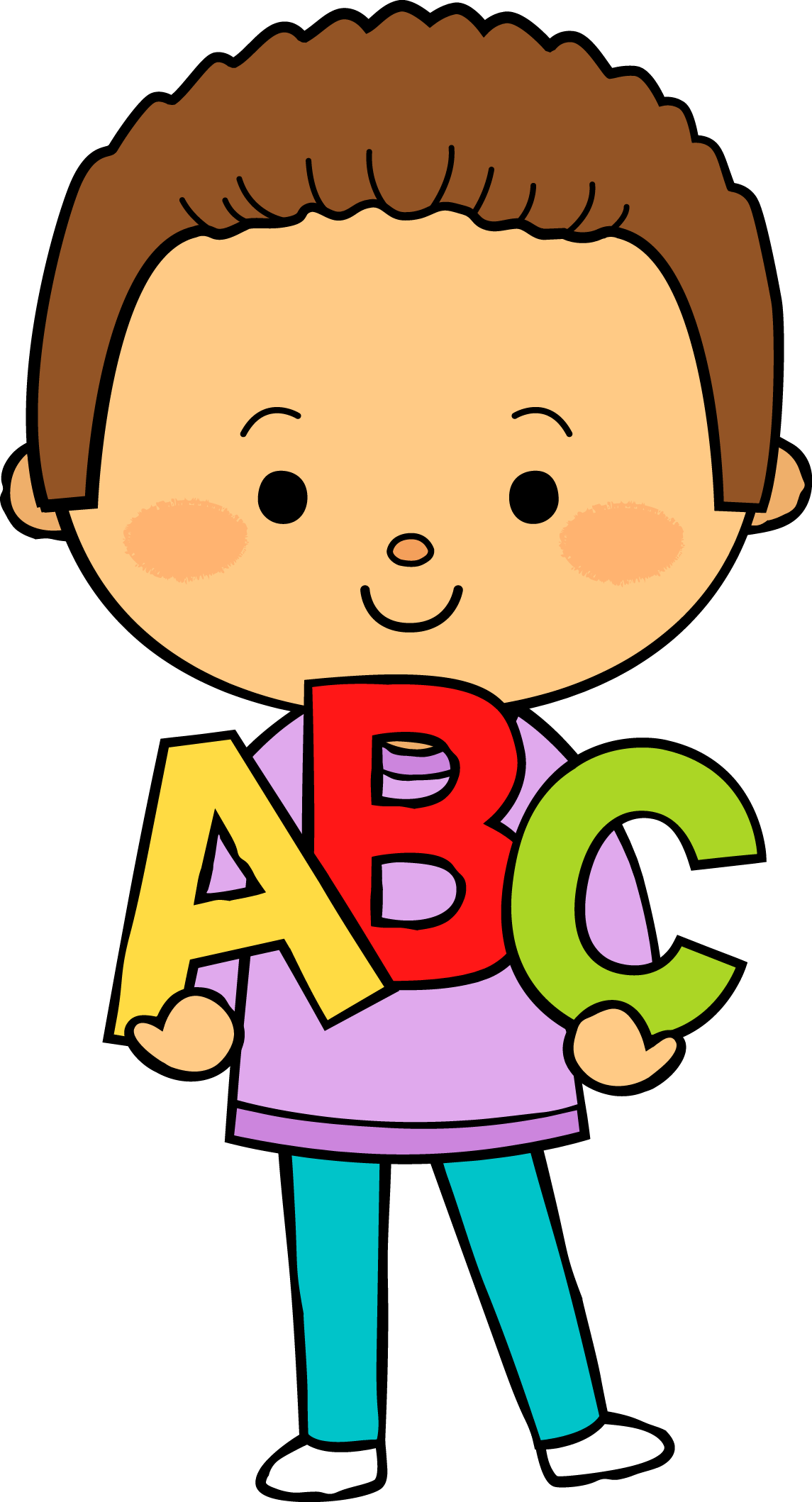 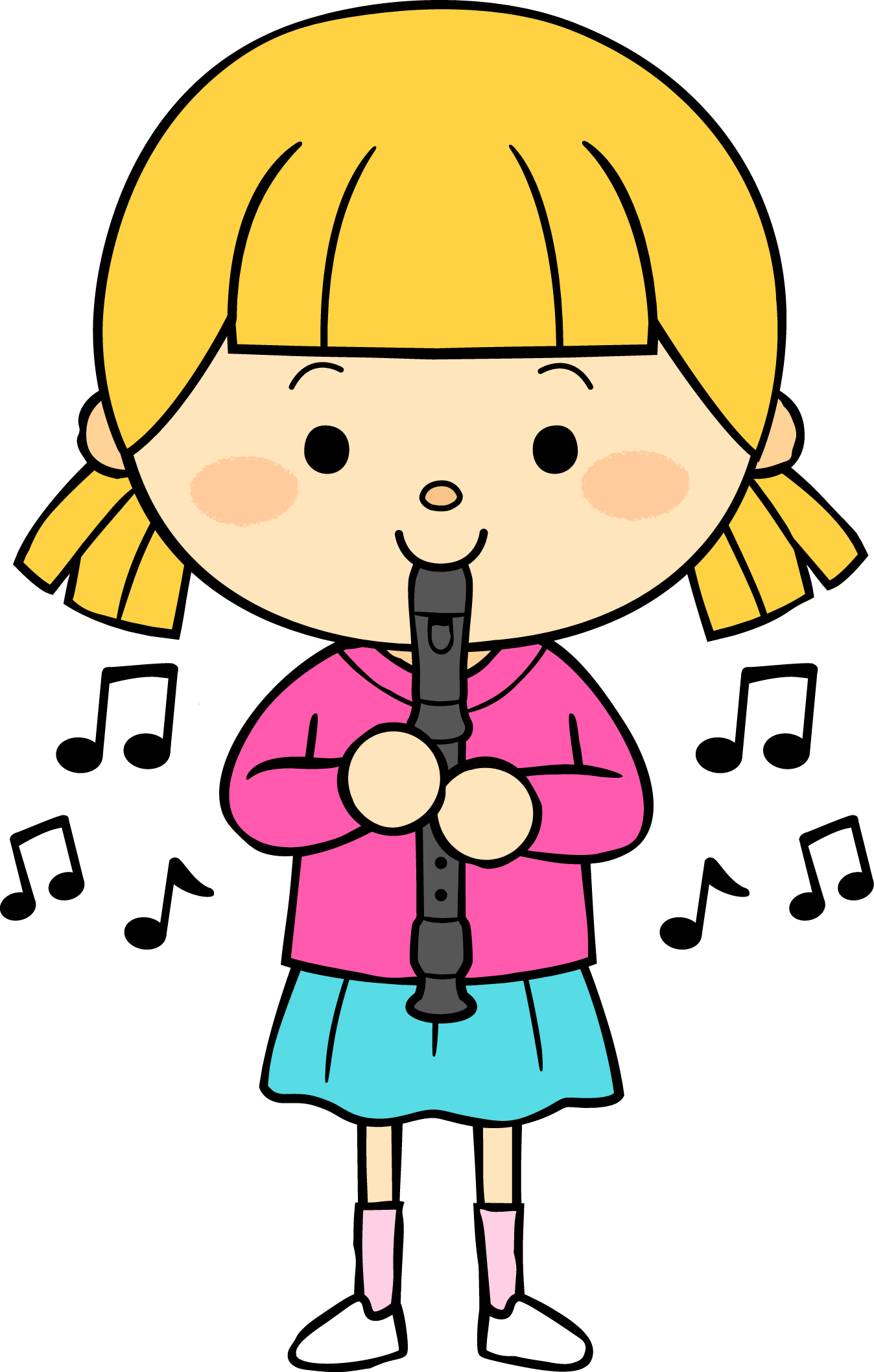 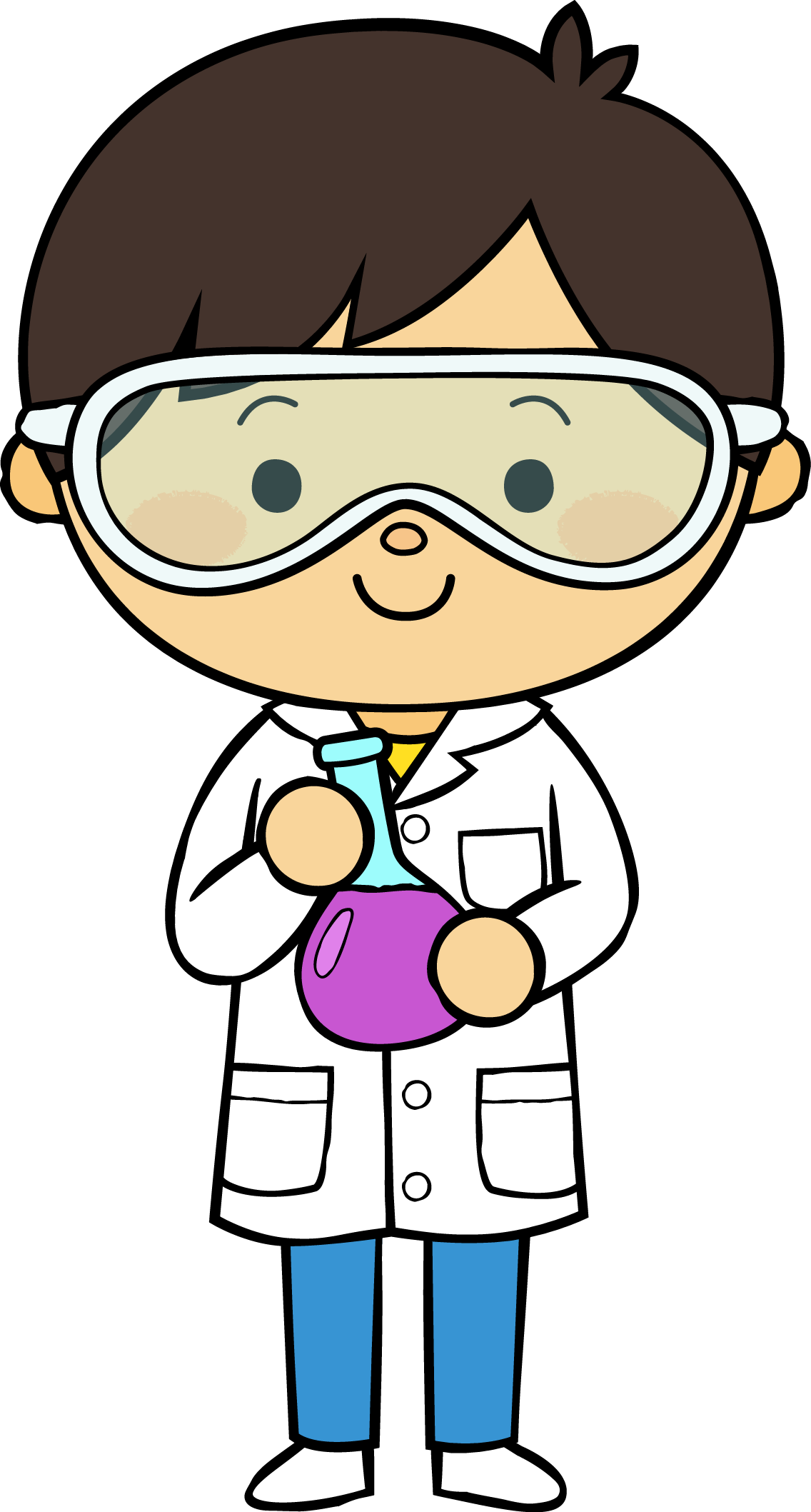 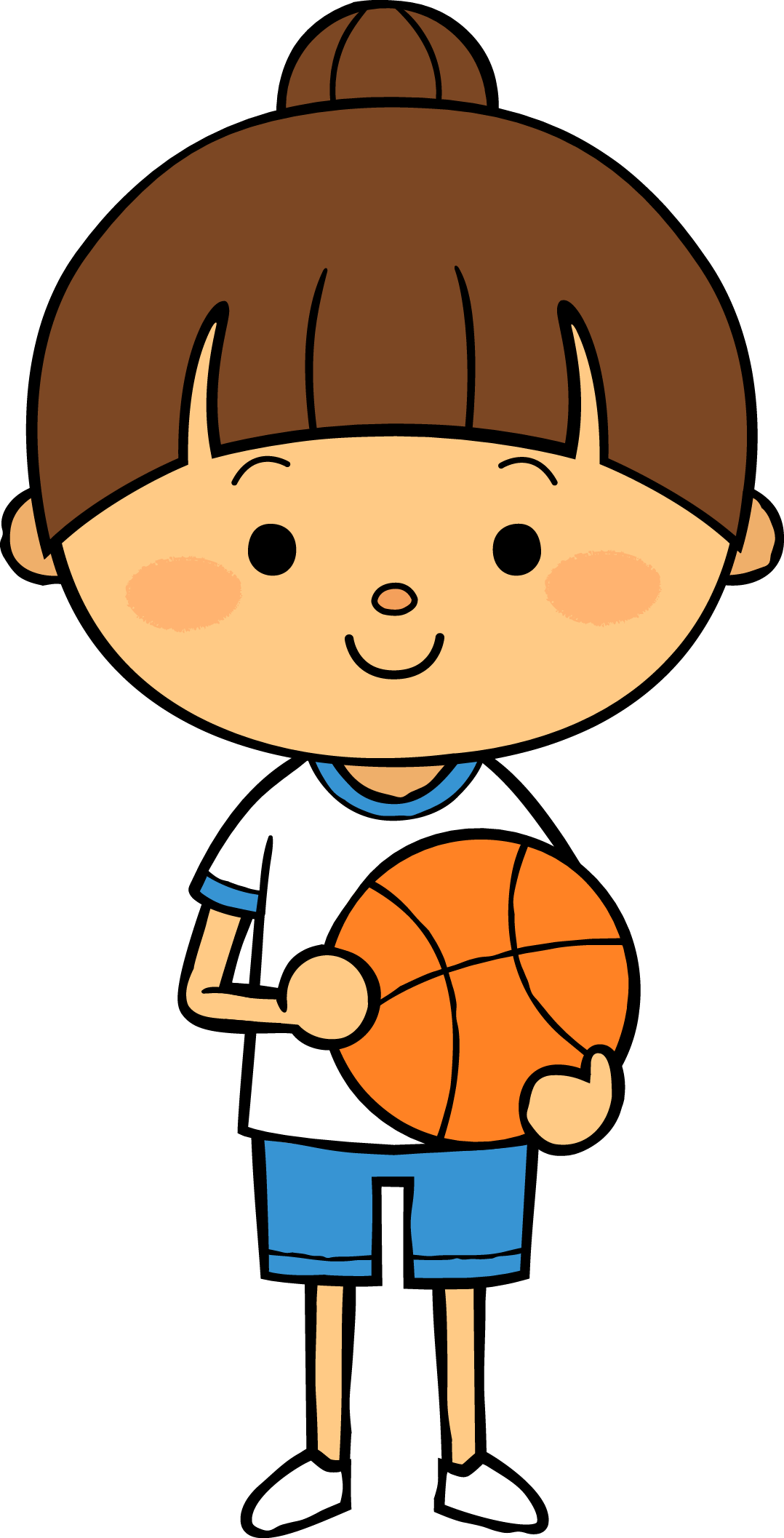 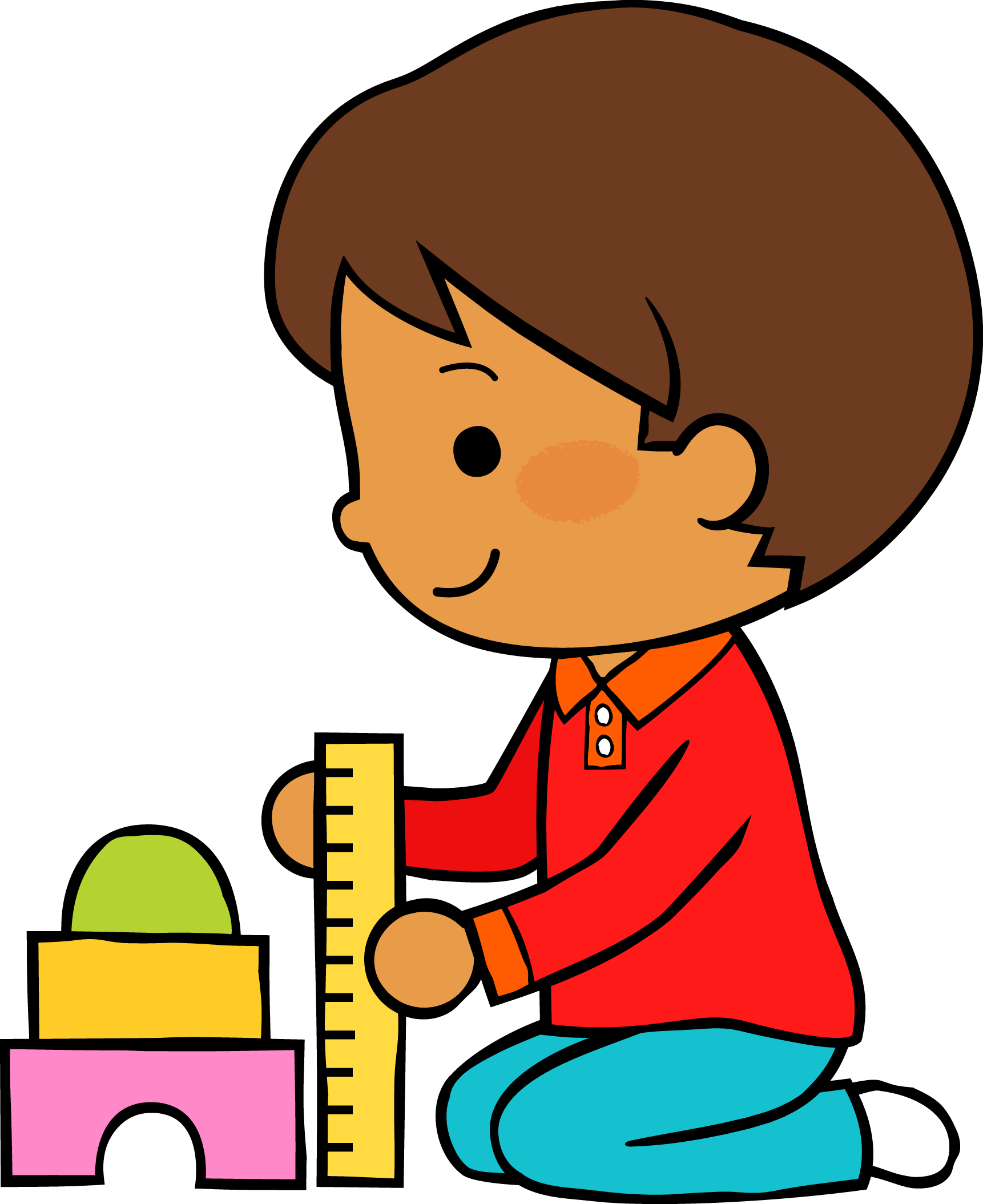 05
21
17
M
M
J
V
L
Situación de Aprendizaje: ____LO PUEDO HACER _________________________
__________________________________________________________________
Autoevaluación
Manifestaciones de los alumnos
Aspectos de la planeación didáctica
Campos de formación y/o áreas de desarrollo personal y social a favorecer
Pensamiento 
matemático
Lenguaje y
comunicación
Exploración del mundo natural y social
Educación 
Física
Educación Socioemocional
Artes
La jornada de trabajo fue:
Exitosa
Buena
Regular
Mala
Logro de los aprendizajes esperados 
      Materiales educativos adecuados
       Nivel de complejidad adecuado 
       Organización adecuada
       Tiempo planeado correctamente
       Actividades planeadas conforme a lo planeado
Se logró plasmar en las actividades los aprendizajes permitiendo que los alumnos se apropiaran de ellos.
Se utilizaron herramientas digitales atractivas, además de videos.
El nivel de complejidad fue el apropiado los niños, al igual que la organización.
 El tiempo de la actividad fue lo adecuado, 
Lo que se planeo fue lo que se realizó en casa con ayuda de los padres.
Interés en las actividades
Participación de la manera esperada
Adaptación a la organización establecida
Seguridad y cooperación al realizar las actividades
Todos   Algunos  Pocos   Ninguno
Rescato los conocimientos previos
Identifico y actúa conforme a las necesidades e intereses de los alumnos  
Fomento la participación de todos los alumnos 
Otorgo consignas claras
Intervengo adecuadamente
Fomento la autonomía de los alumnos
Si            No
Logros
Dificultades
Las madres de familia fueron de gran apoyo se logro tener una buena comunicación entre ellos y yo, compartiendo sus inquietudes y yo al compartirles información estar al pendiente de sus necesidades.
________________
No se obtuvieron evidencias de todos los alumnos, solo de algunos..
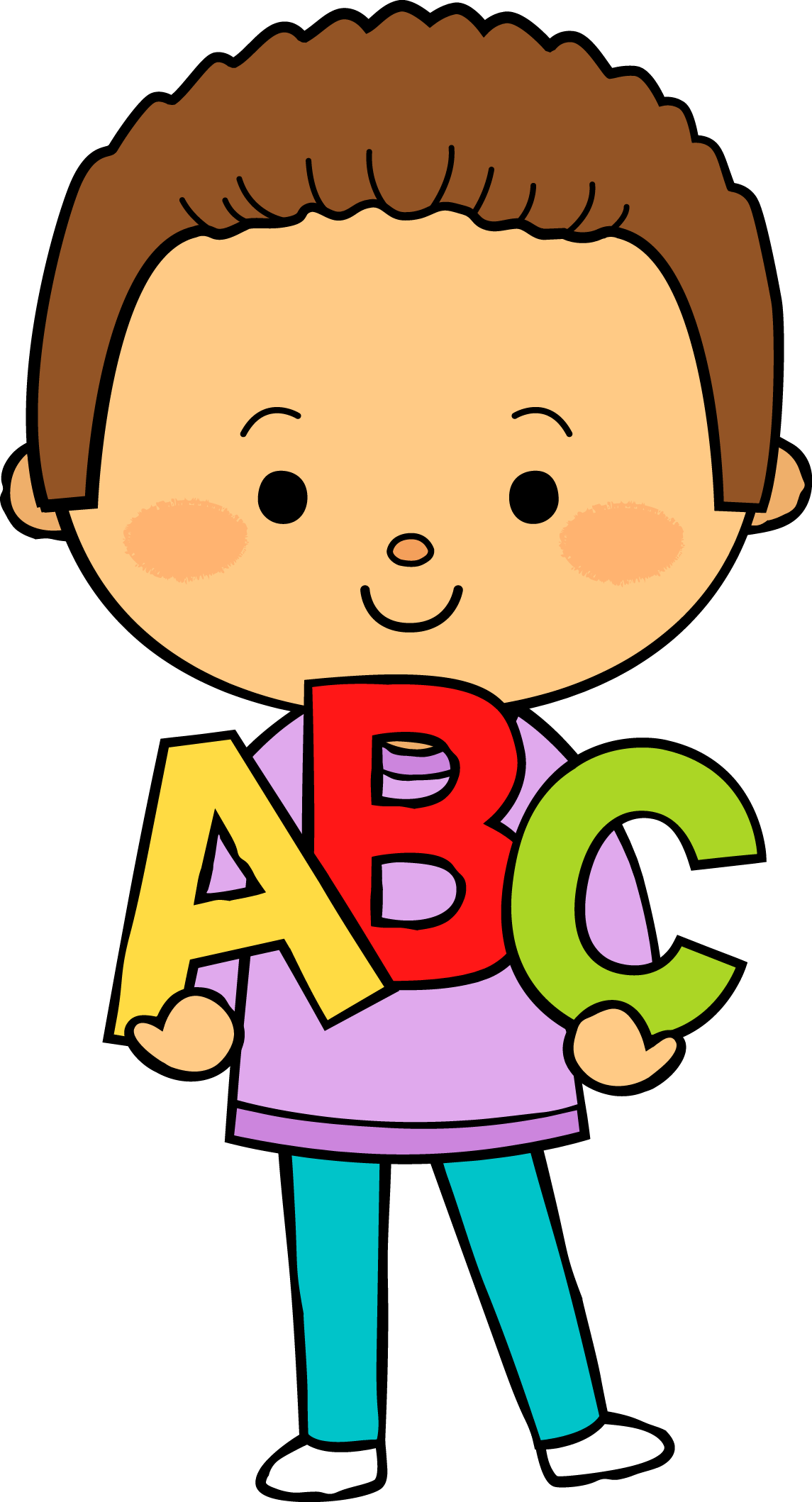 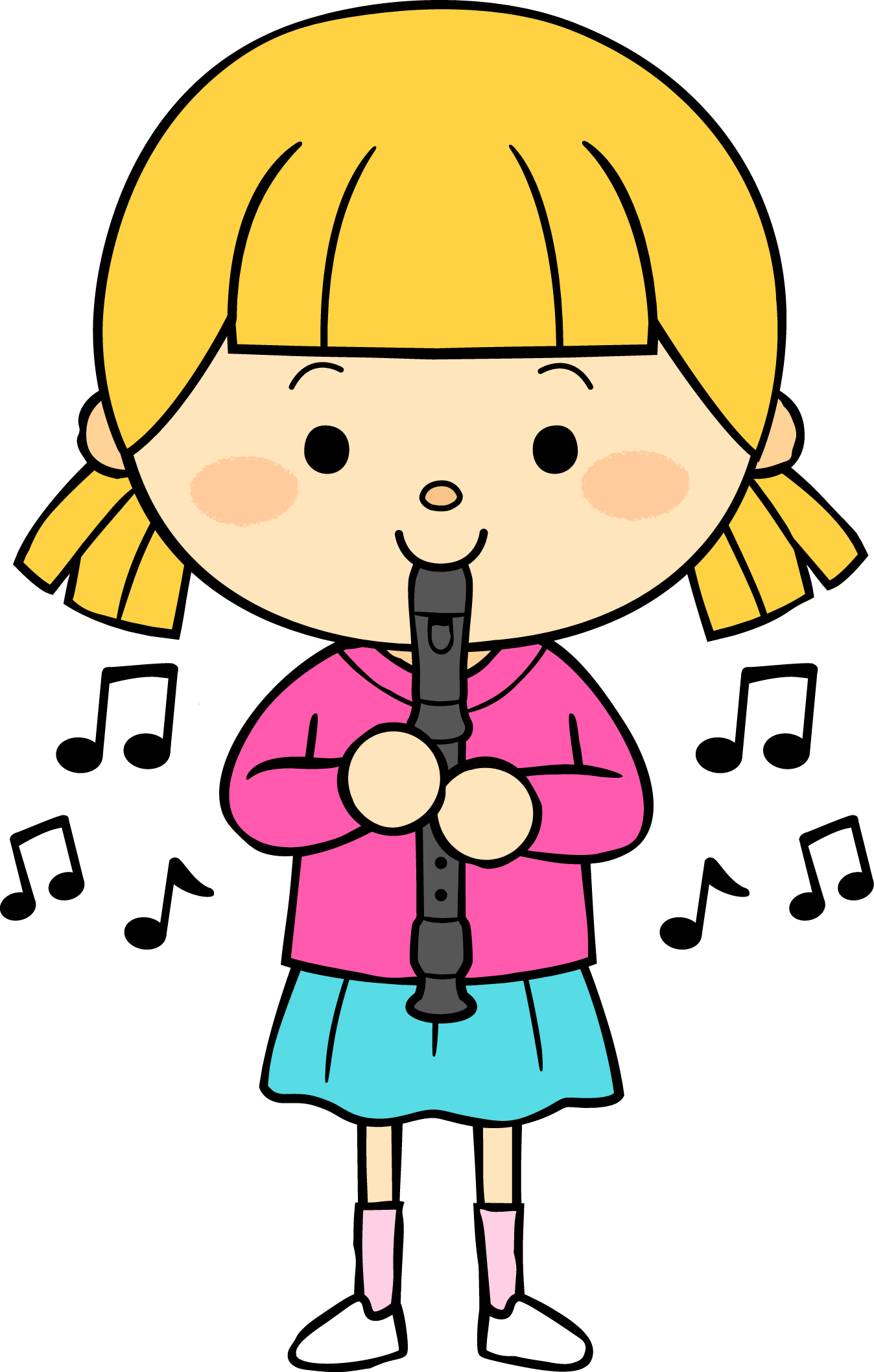 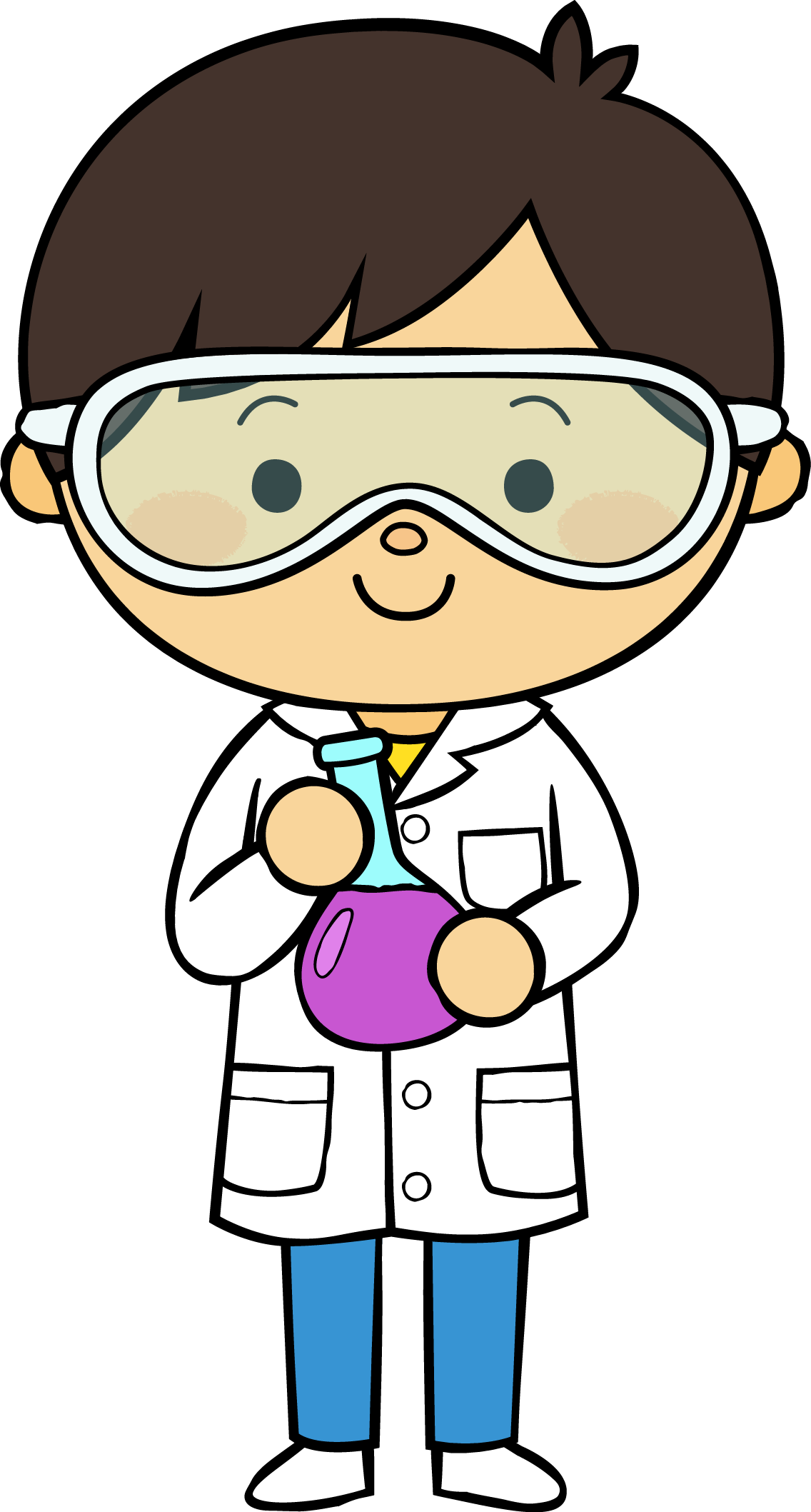 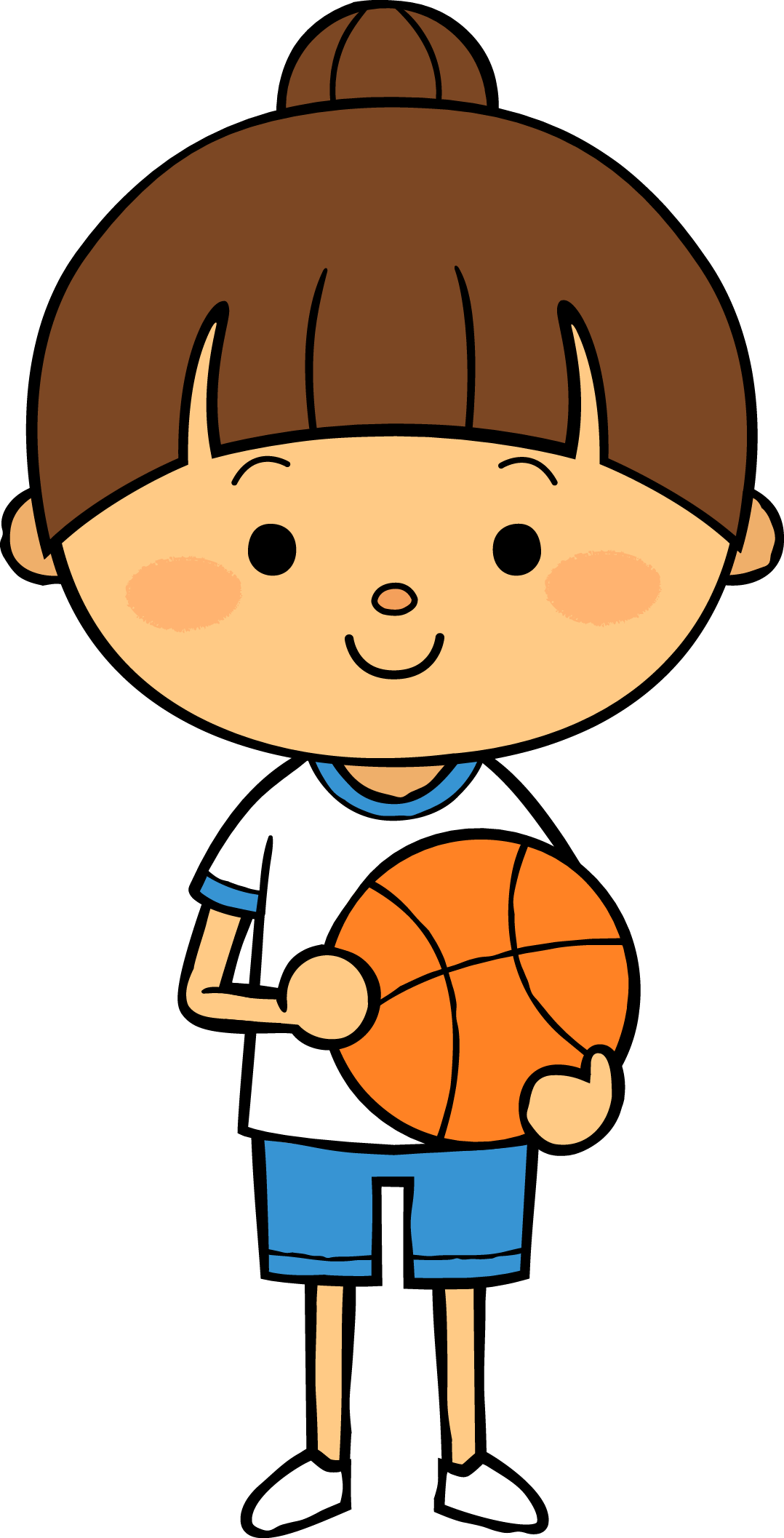 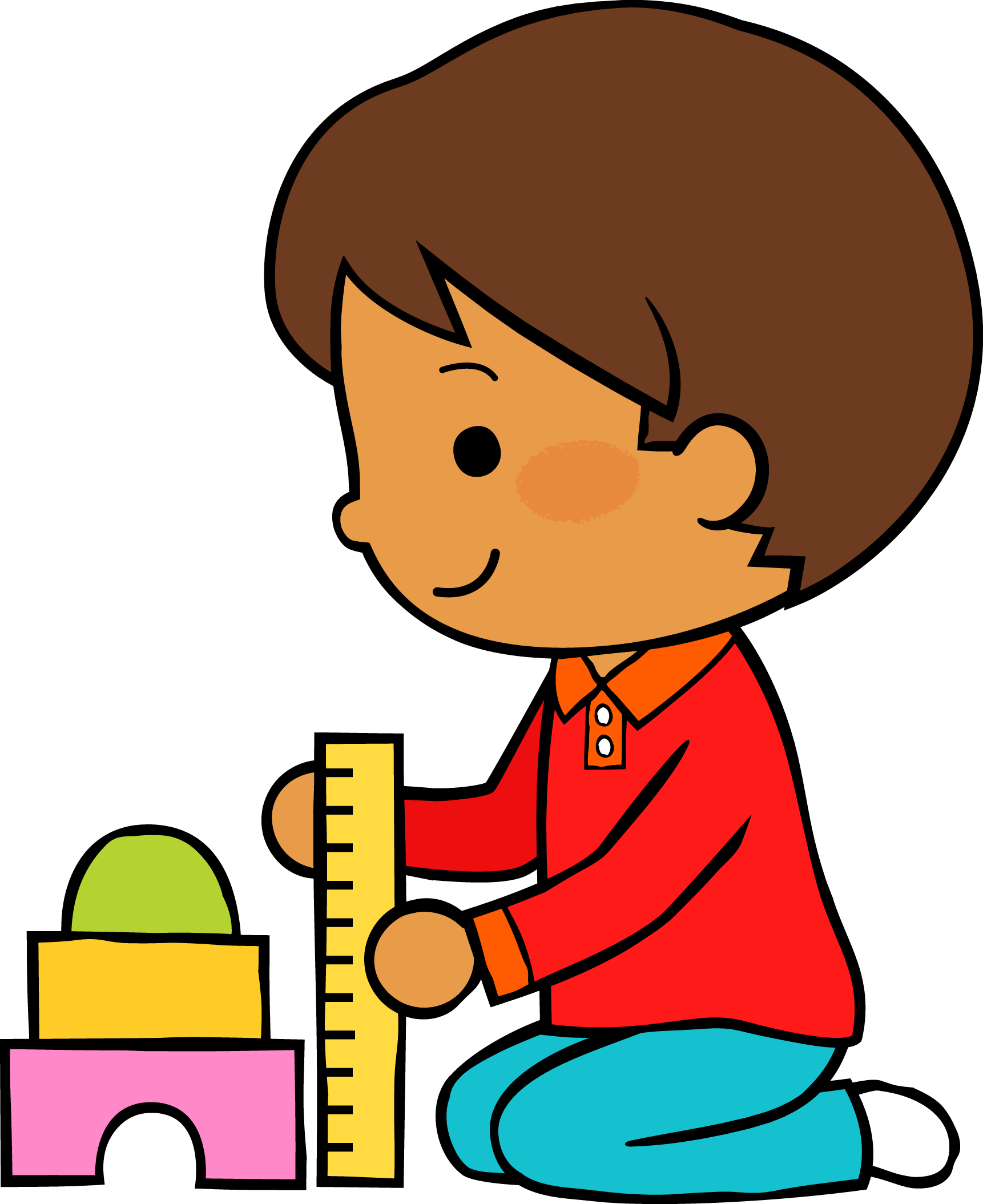 18
05
05
M
M
J
V
L
Situación de Aprendizaje: _CONTAMINACIÓN ACÍSTICA. ¿CÚANTOS FALTAN PARA..?____________________________
__________________________________________________________________
Autoevaluación
Manifestaciones de los alumnos
Aspectos de la planeación didáctica
Campos de formación y/o áreas de desarrollo personal y social a favorecer
Pensamiento 
matemático
Lenguaje y
comunicación
Exploración del mundo natural y social
Educación 
Física
Educación Socioemocional
Artes
La jornada de trabajo fue:
Exitosa
Buena
Regular
Mala
Logro de los aprendizajes esperados 
      Materiales educativos adecuados
       Nivel de complejidad adecuado 
       Organización adecuada
       Tiempo planeado correctamente
       Actividades planeadas conforme a lo planeado
Observaciones
Se logró plasmar en las actividades los aprendizajes permitiendo que los alumnos se apropiaran de ellos.
Se utilizaron herramientas digitales atractivas, además de videos.
El nivel de complejidad fue el apropiado los niños, al igual que la organización.
 El tiempo de la actividad fue lo adecuado, se lograron aplicar las dos actividades propuestas.
Lo que se planeo fue lo que se realizó en la cita virtual.
Interés en las actividades
Participación de la manera esperada
Adaptación a la organización establecida
Seguridad y cooperación al realizar las actividades
Todos   Algunos  Pocos   Ninguno
Rescato los conocimientos previos
Identifico y actúa conforme a las necesidades e intereses de los alumnos  
Fomento la participación de todos los alumnos 
Otorgo consignas claras
Intervengo adecuadamente
Fomento la autonomía de los alumnos
Si            No
Logros
Dificultades
En este día, las actividades se realizaron muy bien, los alumnos participaron el ambiente fue de mucho aprendizaje y reflexión en cuanto al cuidado del planeta. Según Laguna (2013) la calidad del ambiente es trascendental, ya que la disposición que se haga del mismo, "se enlaza con el niño en la exploración y el descubrimiento; es un medio de aprendizaje.
El hablar de la contaminación ambiental les fue muy interesante a los alumnos, descubrieron grandes cosas que desconocían. ________________________________________________________________________________________________________________________________
Lamentablemente existen dificultades de internet que bajaban la calidad de las imágenes y se percibían muy poco, pero esto no fue motivo para continuar con mi día, se busco otra estrategia para que pudiéramos continuar con el día, y los resultado fueron muy buenos.
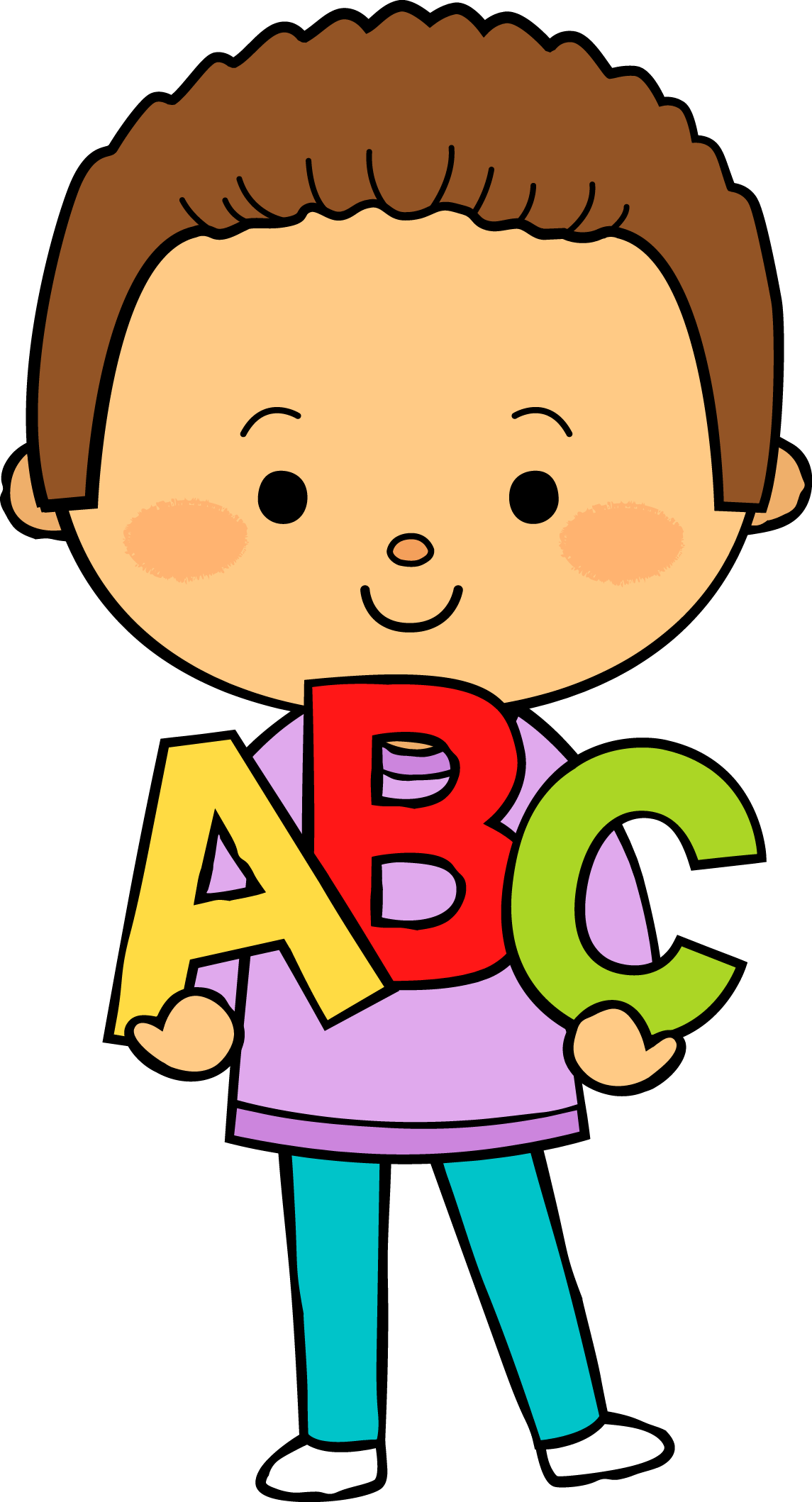 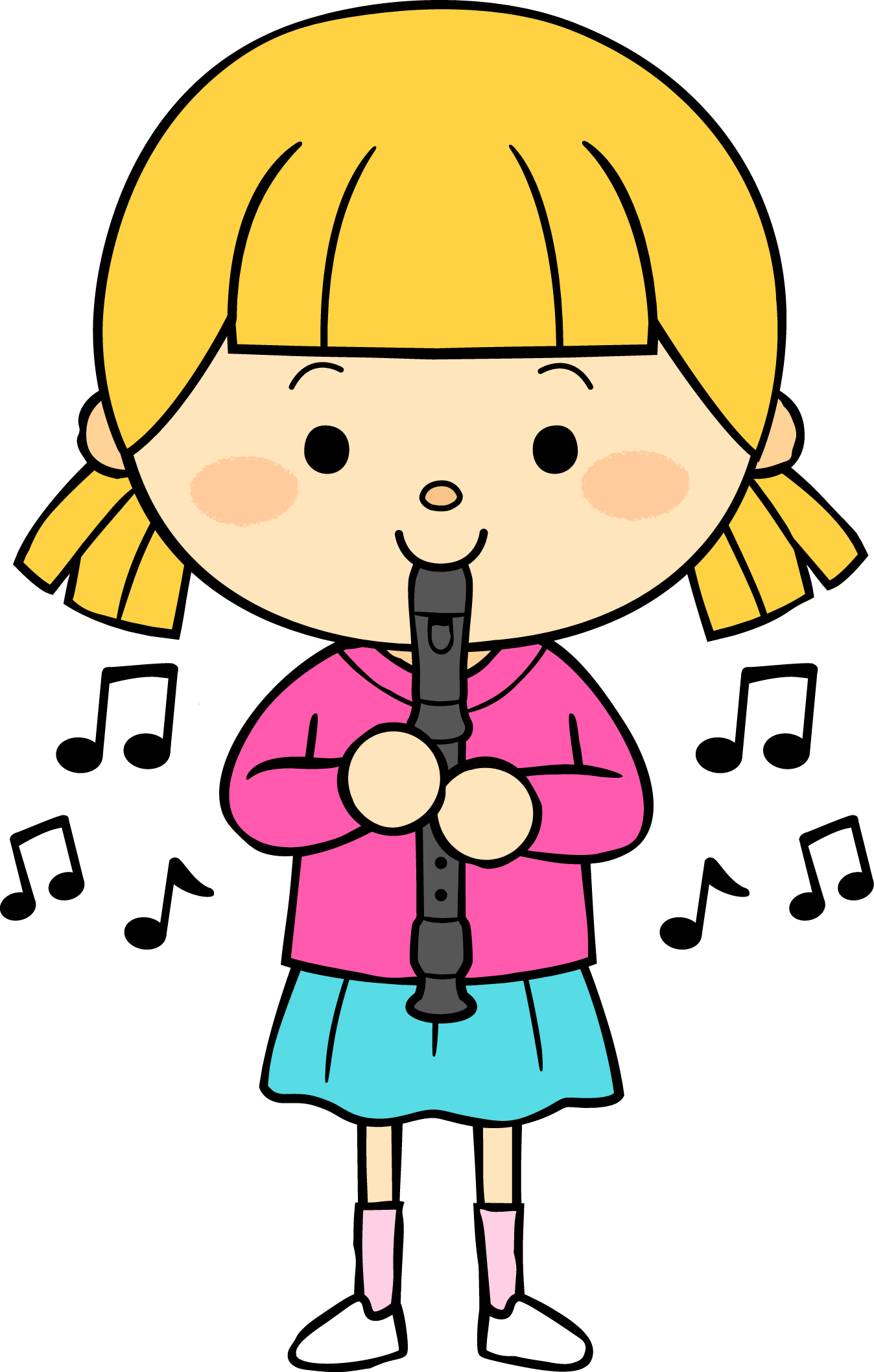 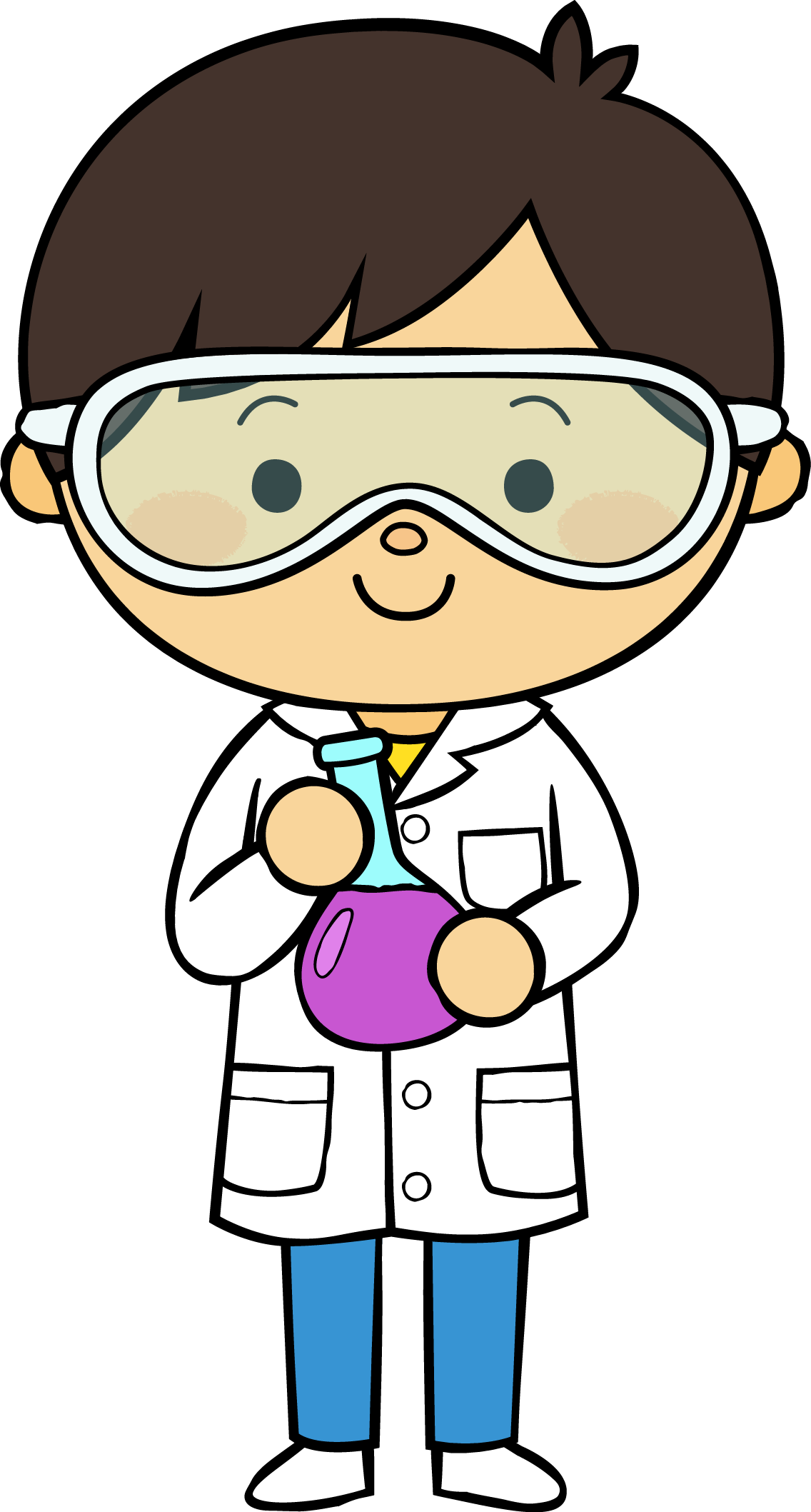 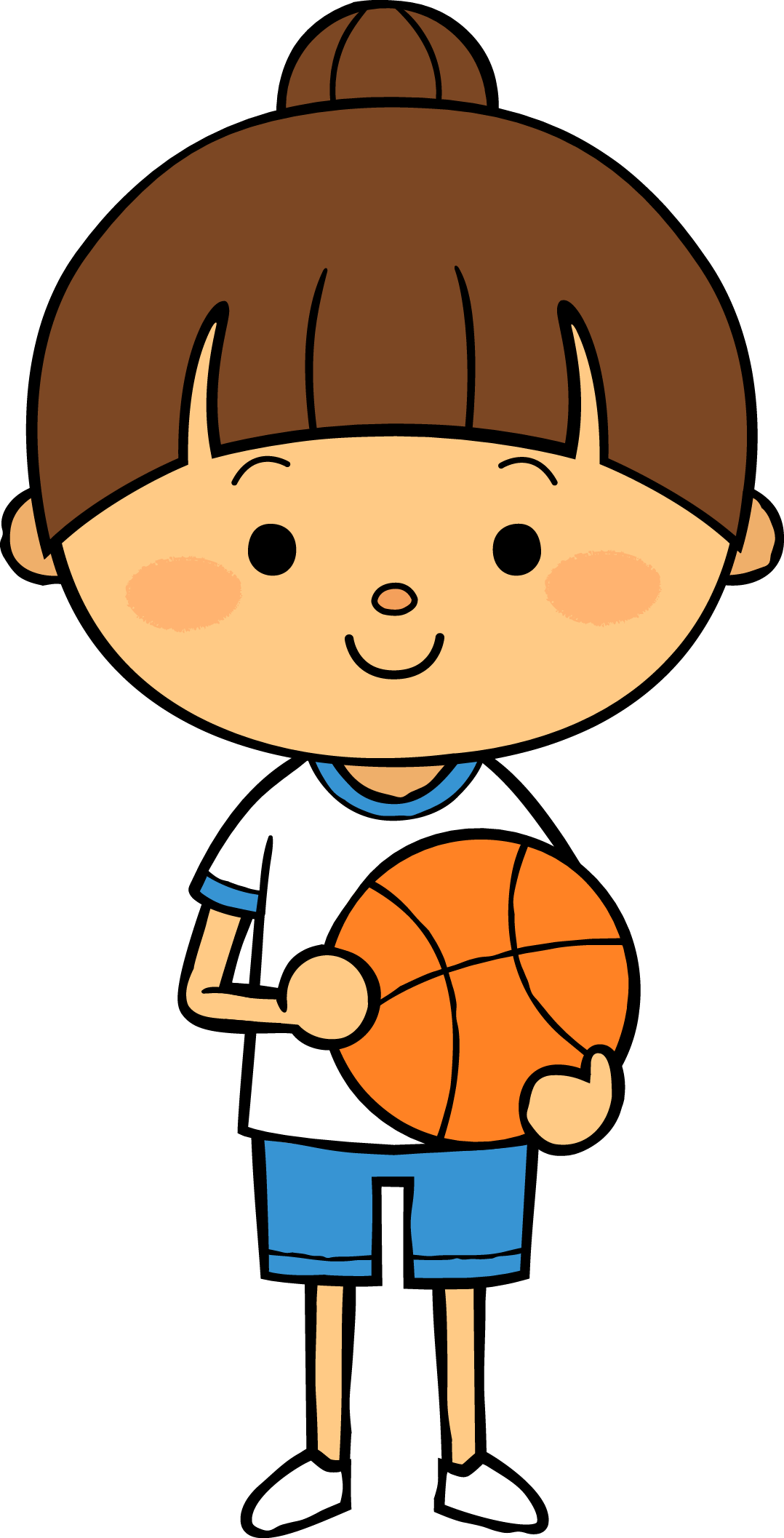 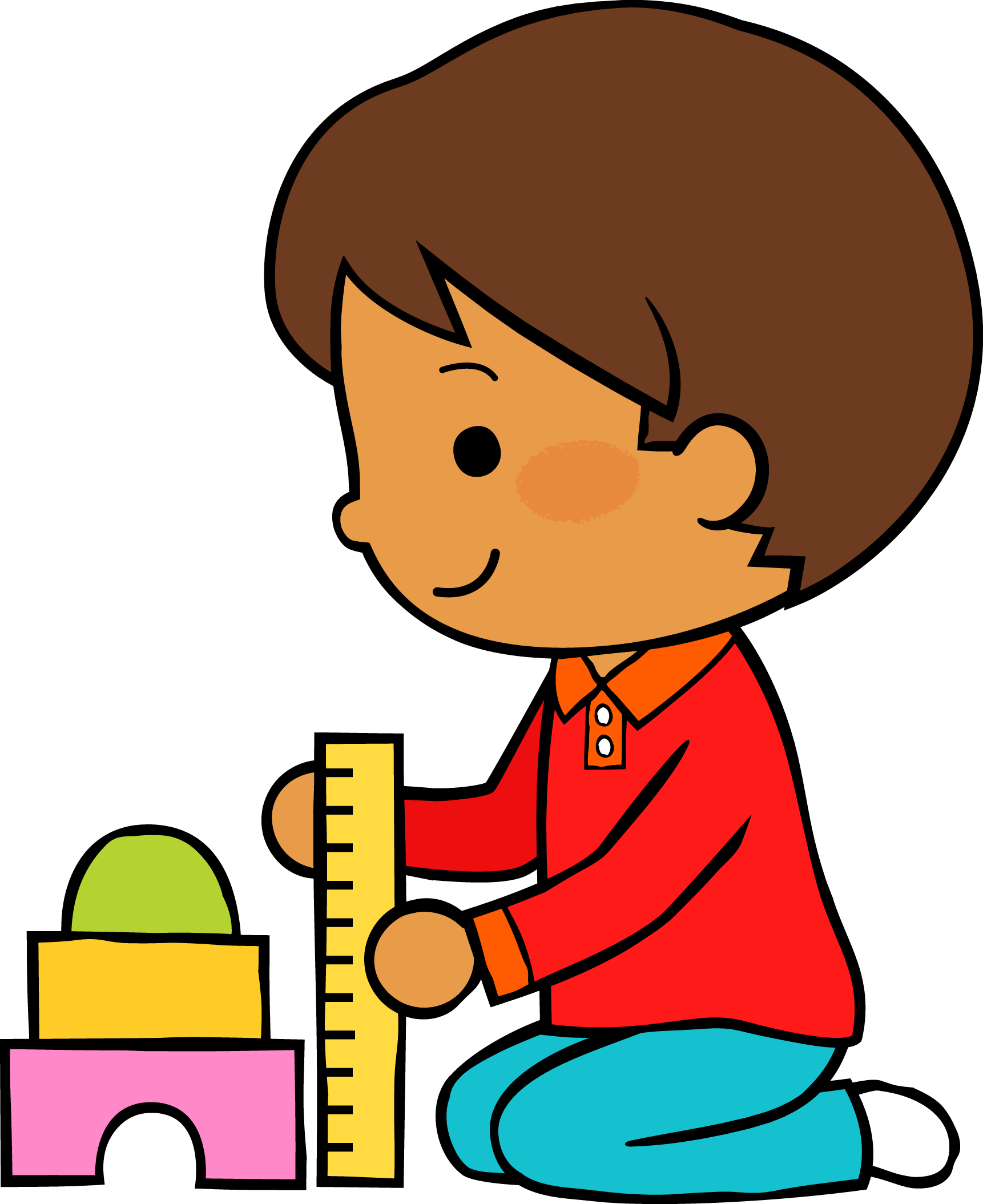 19
21
05
M
M
J
V
L
Situación de Aprendizaje: ___RECITAMIOS POEMAS. GRANDES PAYASADAS
________________________
__________________________________________________________________
Autoevaluación
Manifestaciones de los alumnos
Aspectos de la planeación didáctica
Campos de formación y/o áreas de desarrollo personal y social a favorecer
Pensamiento 
matemático
Lenguaje y
comunicación
Exploración del mundo natural y social
Educación 
Física
Educación Socioemocional
Artes
La jornada de trabajo fue:
Exitosa
Buena
Regular
Mala
Logro de los aprendizajes esperados 
      Materiales educativos adecuados
       Nivel de complejidad adecuado 
       Organización adecuada
       Tiempo planeado correctamente
       Actividades planeadas conforme a lo planeado
Observaciones
Se logró plasmar en las actividades los aprendizajes permitiendo que los alumnos se apropiaran de ellos.
Se utilizaron herramientas digitales atractivas, además de videos.
El nivel de complejidad fue el apropiado los niños, al igual que la organización.
 El tiempo de la actividad fue lo adecuado, se lograron aplicar las dos actividades propuestas.
Lo que se planeo fue lo que se realizó en la cita virtual.
Interés en las actividades
Participación de la manera esperada
Adaptación a la organización establecida
Seguridad y cooperación al realizar las actividades
Todos   Algunos  Pocos   Ninguno
Rescato los conocimientos previos
Identifico y actúa conforme a las necesidades e intereses de los alumnos  
Fomento la participación de todos los alumnos 
Otorgo consignas claras
Intervengo adecuadamente
Fomento la autonomía de los alumnos
Si            No
Logros
Dificultades
Se logro que la actividad marchara aún mejor de lo que se esperaba, los niños fueron muy participativos, recitaron los poemas de una manera espectacular, además se implemento una dinámica de resiliencia propuesta por la educadora titular la cual yo trabaje, Menciona Puerta (2006) que la resiliencia es una cualidad que se encuentra en el interior de cada persona y que florece en el momento de enfrentar diferentes problemas o situaciones límites, es decir, es un proceso dinámico que vale la pena promocionar ya que permite afianzar los elementos necesarios para superar dificultades y adversidades que se presentan en el diario vivir. todo marcho de la mejor manera, fue un gran día. _________________________________________________________________________________________________________________________________
No se presento alguna dificultad, todo s preparo con anticipación y a la hora de aplicar la actividad quedo fenomenal, los alumnos se divirtieron y participaron mucho.
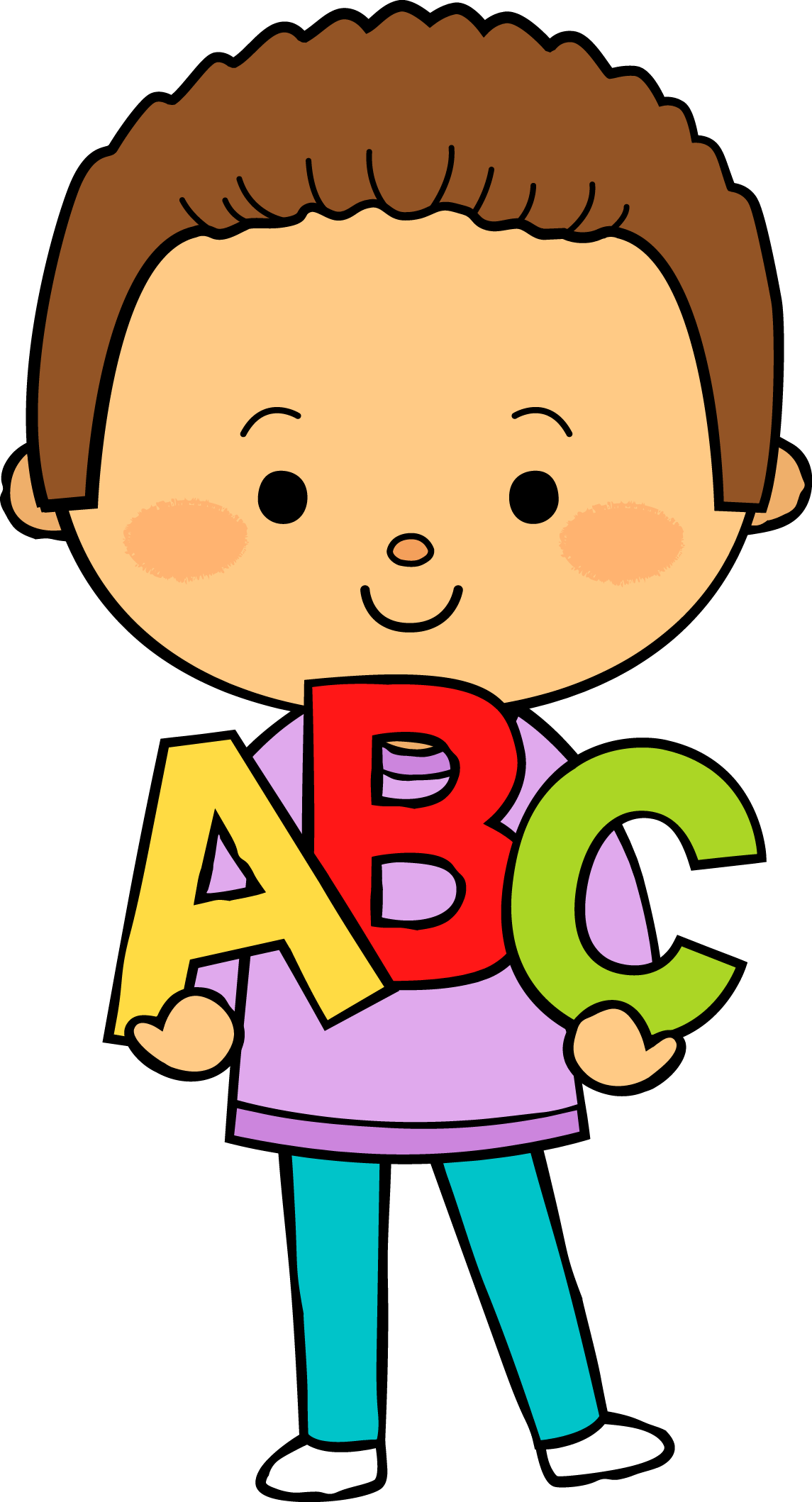 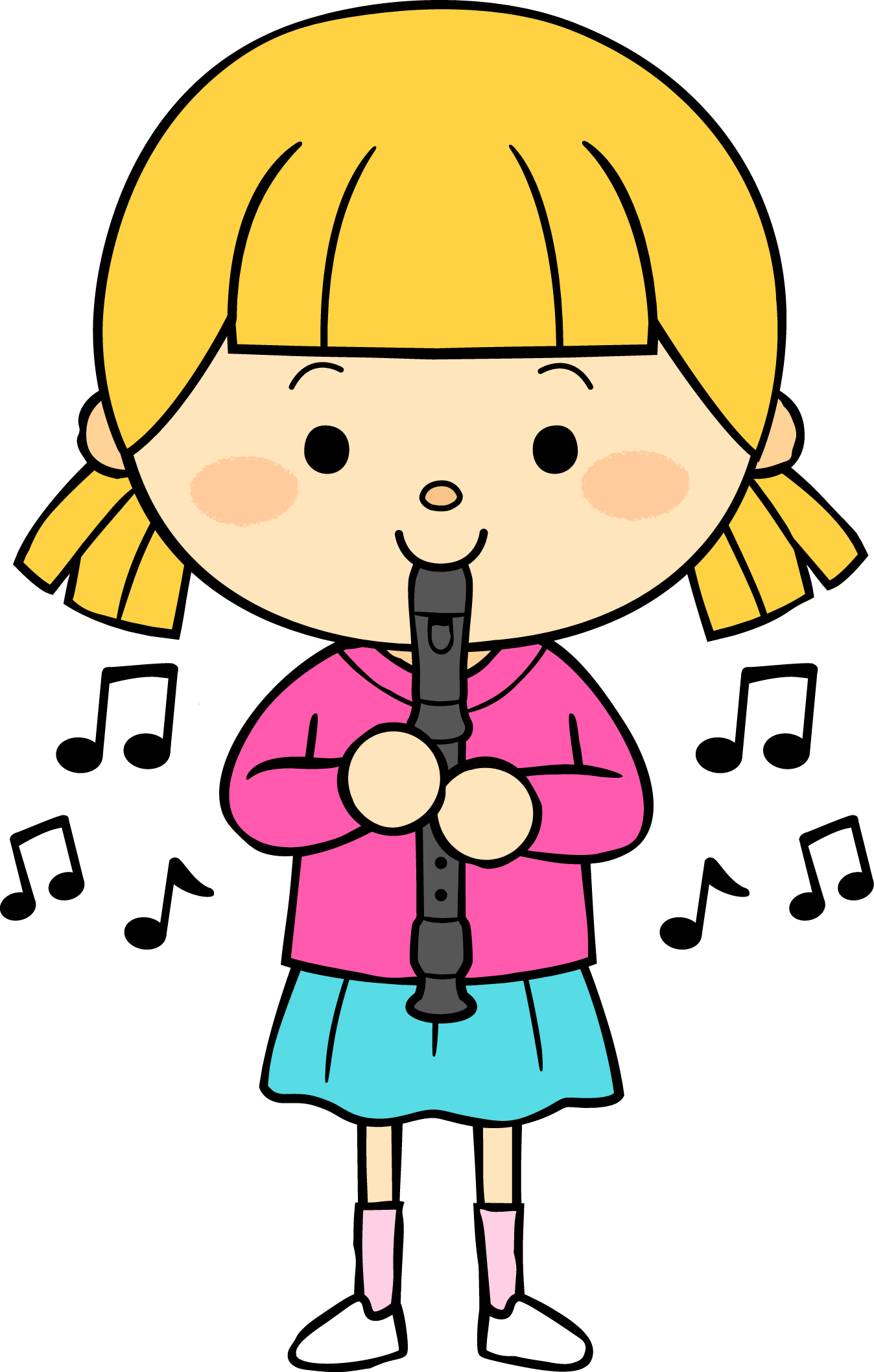 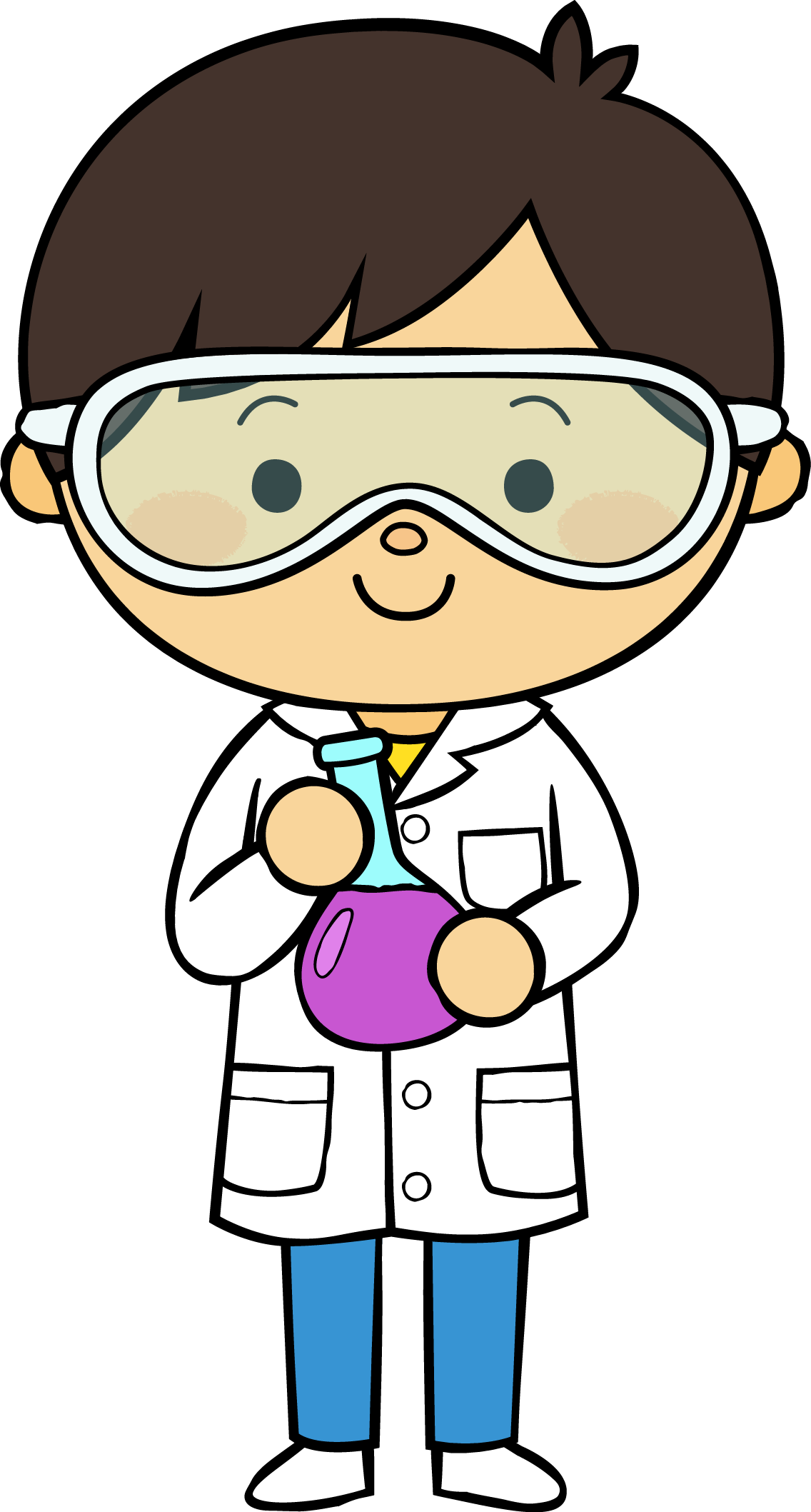 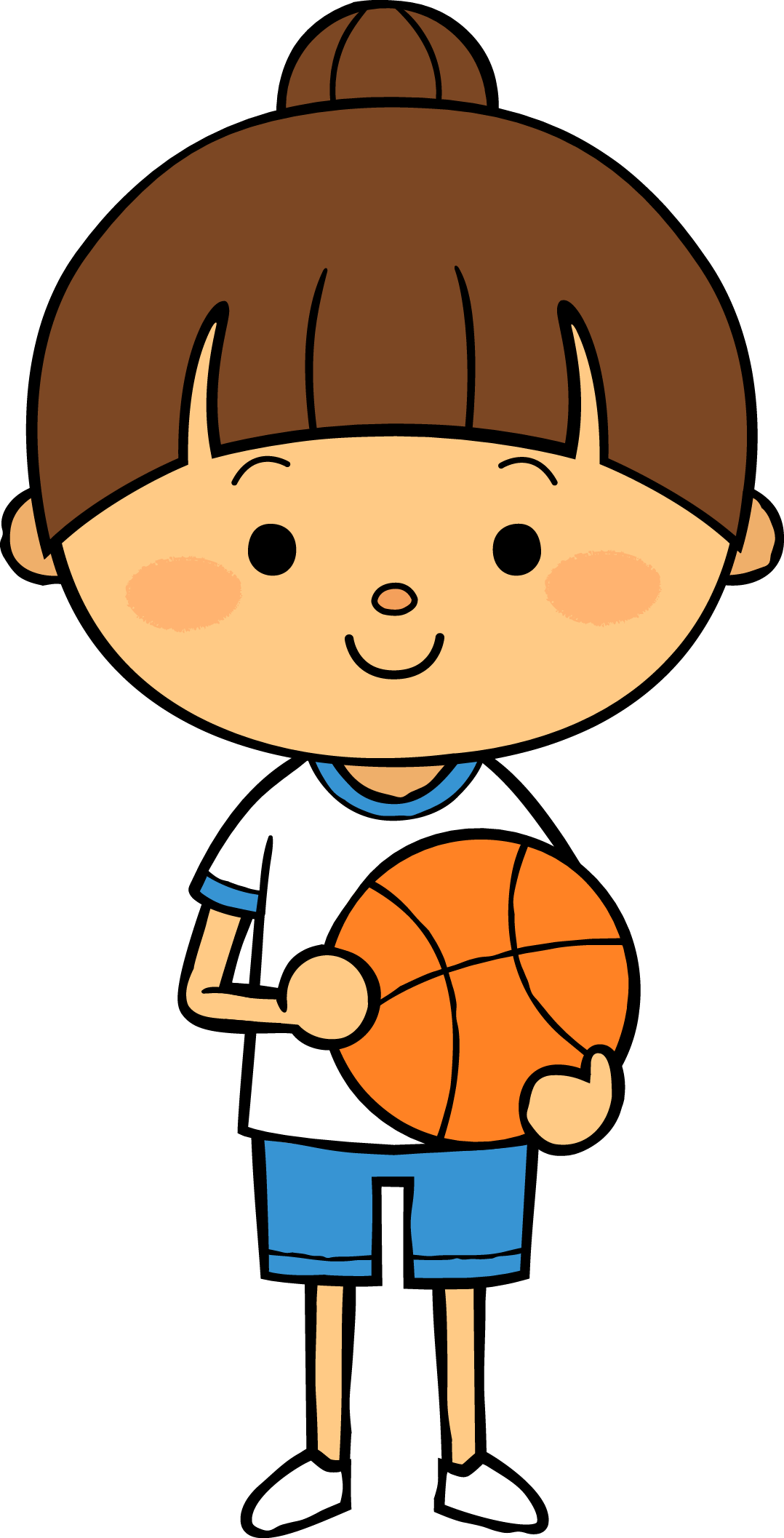 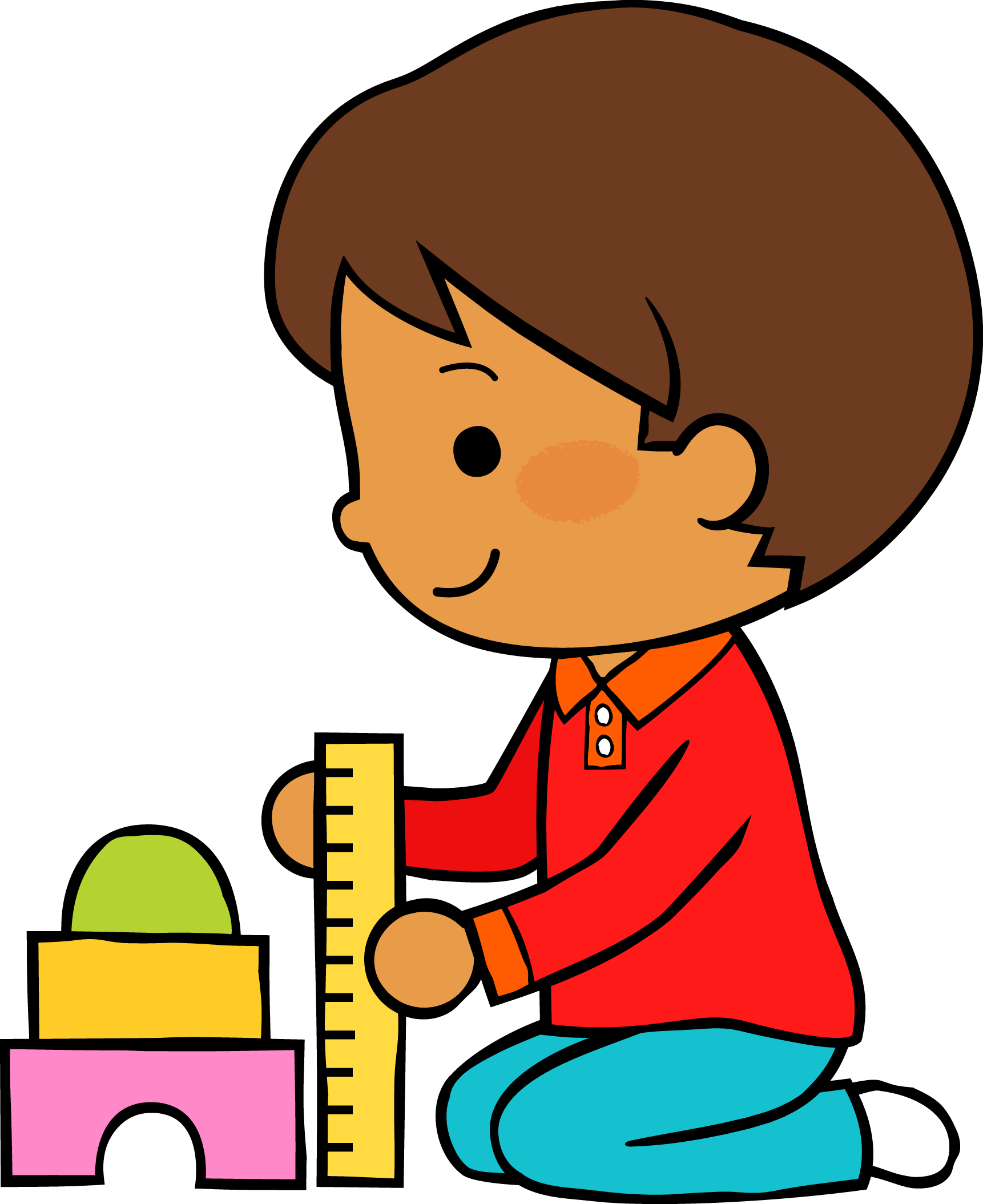 20
21
05
M
M
J
V
L
Situación de Aprendizaje: ___DETECTIVES DE NUMEROS. ESCRIBO MI NOMBRE
________________________
__________________________________________________________________
Autoevaluación
Manifestaciones de los alumnos
Aspectos de la planeación didáctica
Campos de formación y/o áreas de desarrollo personal y social a favorecer
Pensamiento 
matemático
Lenguaje y
comunicación
Exploración del mundo natural y social
Educación 
Física
Educación Socioemocional
Artes
La jornada de trabajo fue:
Exitosa
Buena
Regular
Mala
Logro de los aprendizajes esperados 
      Materiales educativos adecuados
       Nivel de complejidad adecuado 
       Organización adecuada
       Tiempo planeado correctamente
       Actividades planeadas conforme a lo planeado
Observaciones
Se logró plasmar en las actividades los aprendizajes permitiendo que los alumnos se apropiaran de ellos.
Se utilizaron herramientas digitales atractivas, además de videos.
El nivel de complejidad fue el apropiado los niños, al igual que la organización.
 El tiempo de la actividad fue lo adecuado, se lograron aplicar las dos actividades propuestas.
Lo que se planeo fue lo que se realizó en la cita virtual.
Interés en las actividades
Participación de la manera esperada
Adaptación a la organización establecida
Seguridad y cooperación al realizar las actividades
Todos   Algunos  Pocos   Ninguno
Rescato los conocimientos previos
Identifico y actúa conforme a las necesidades e intereses de los alumnos  
Fomento la participación de todos los alumnos 
Otorgo consignas claras
Intervengo adecuadamente
Fomento la autonomía de los alumnos
Si            No
Logros
Dificultades
Se logro la participación de todos los alumnos en la actividad,  se obtuvo una mejor respuesta de la que se esperaba, las consignas fueron claras y propias para la actividad, además se generaba una participación activa de los alumnos y se logro, . Menciona Osorio (2010) que la participación infantil crea ambientes de socialización y aprendizaje para un protagonismo real y no competitivo.  El cierre de la jornada de práctica fue muy significativo, los alumnos se mostraron contentos de los trabajos que realizamos, además se logro una participación educativa efectiva por parte de la educadora titular, padres de familia, alumnos y yo.
No existieron dificultades en este día de practica, todo marcho de la mejor manera.
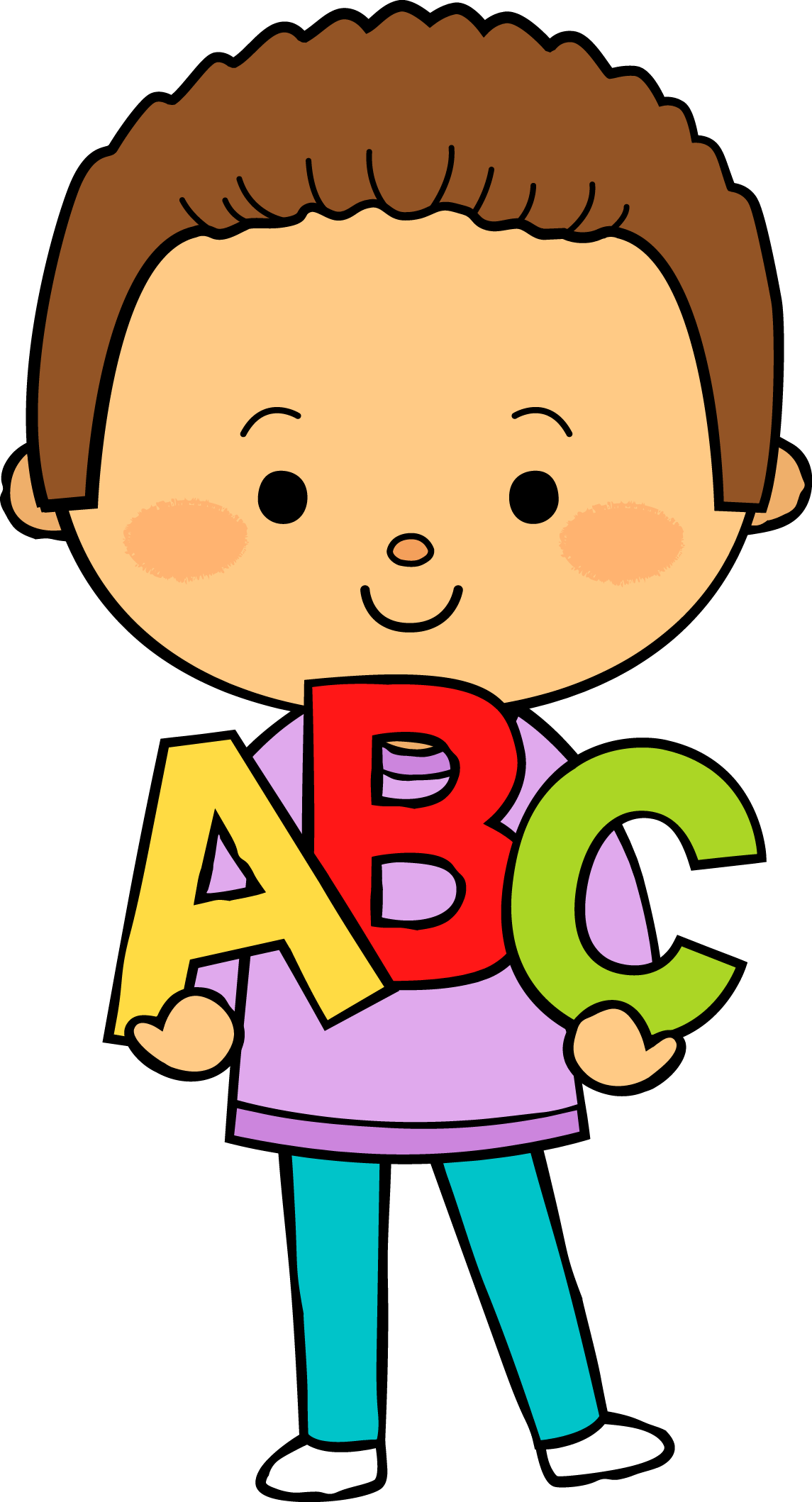 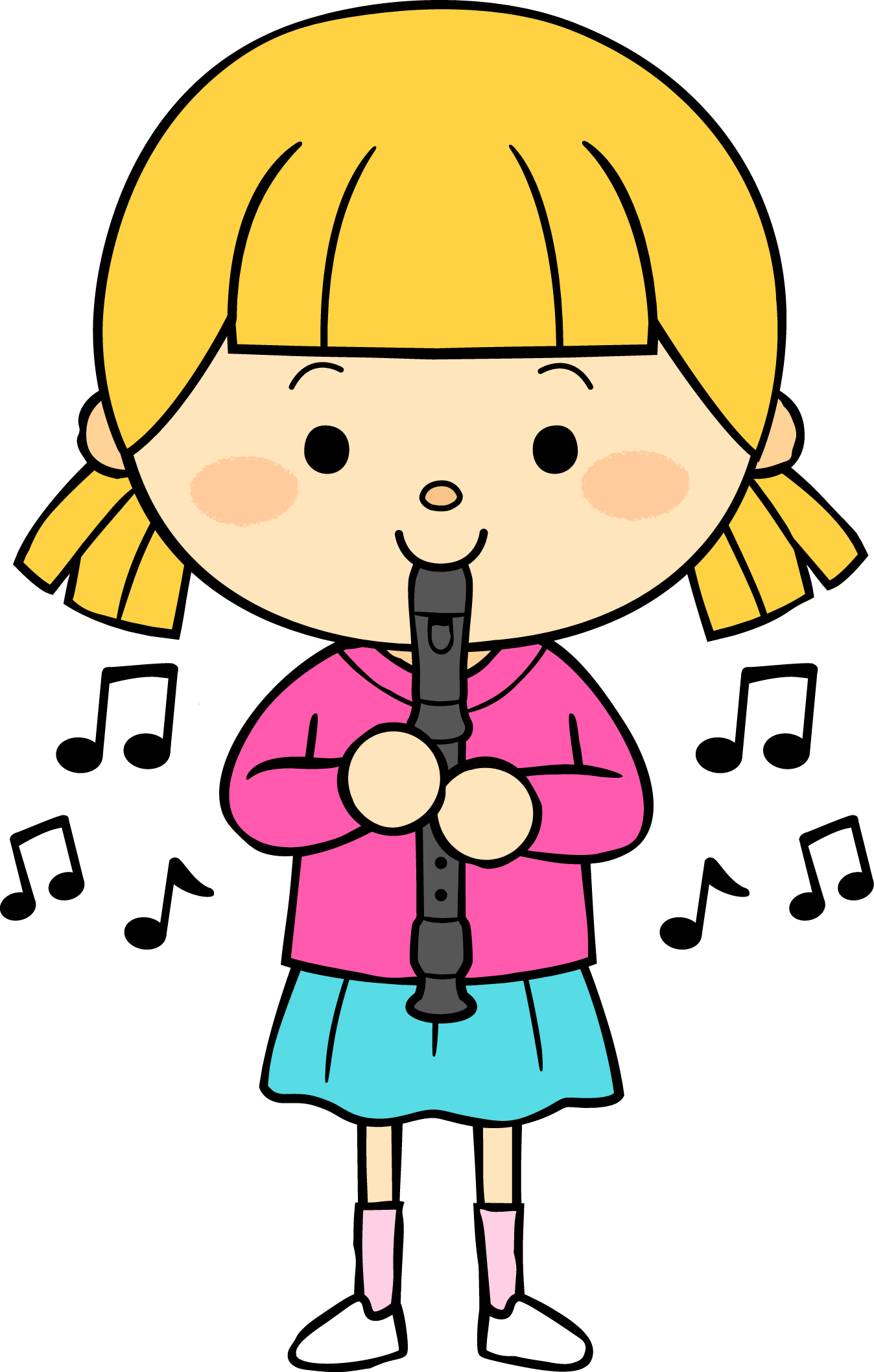 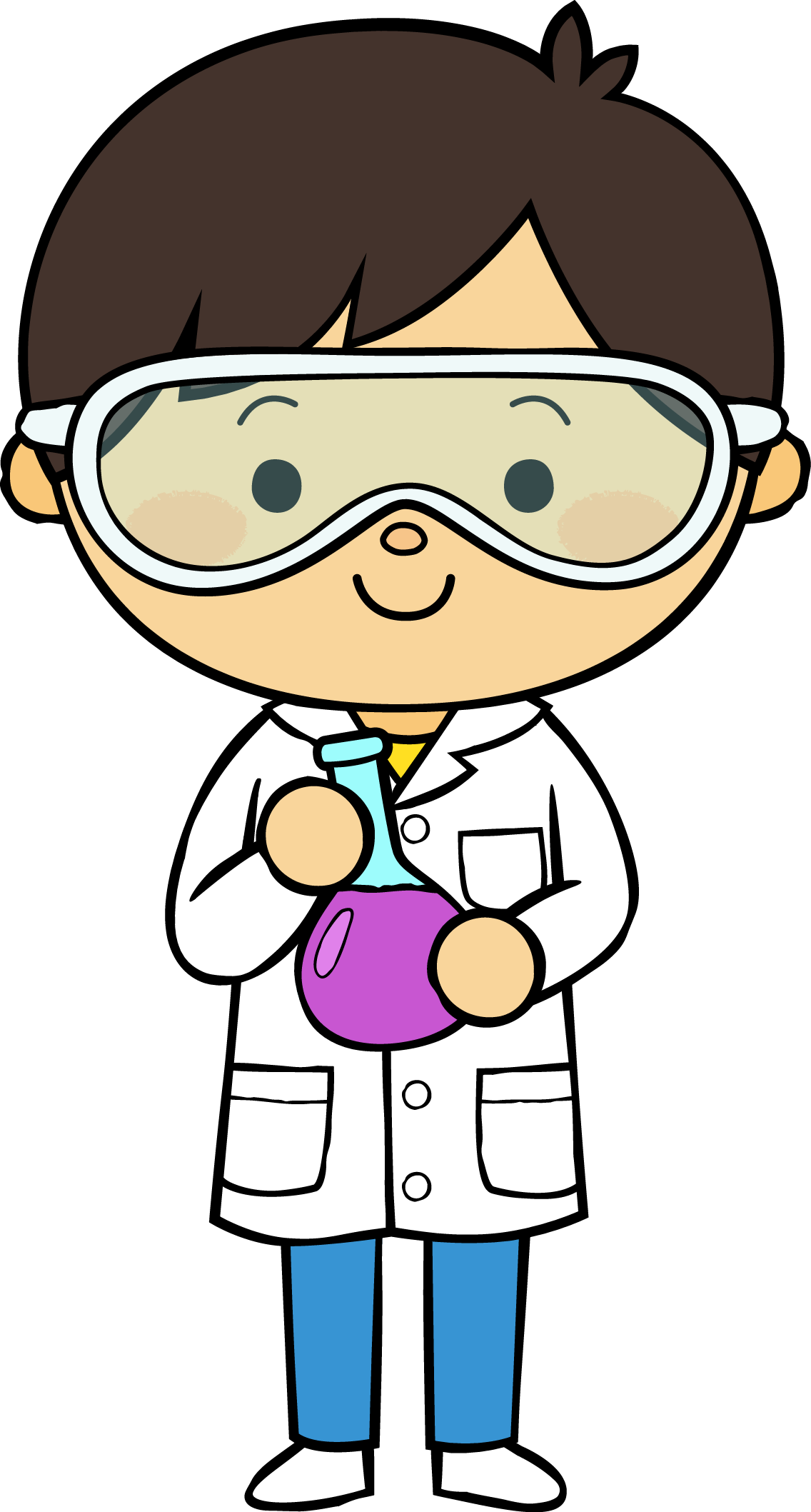 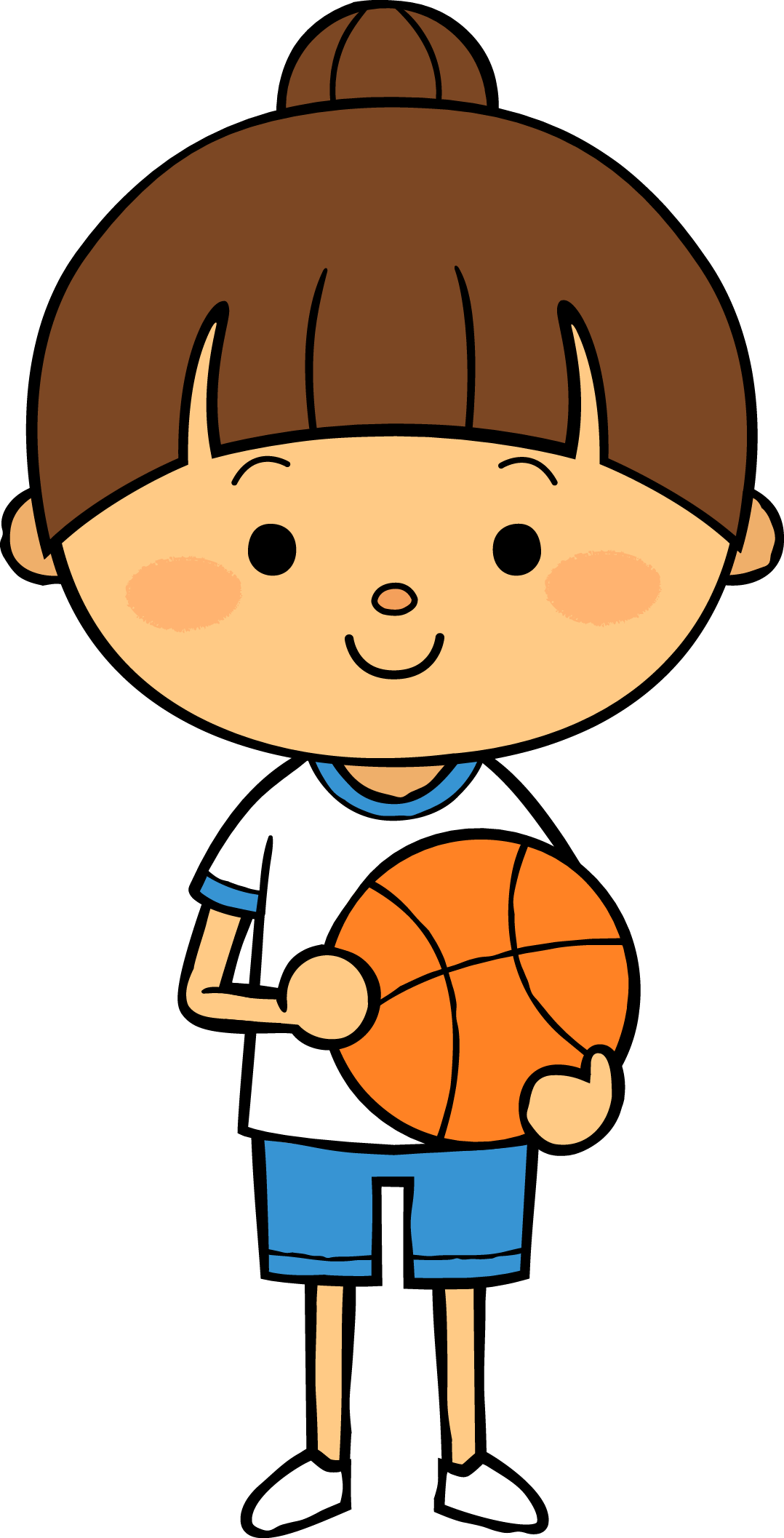 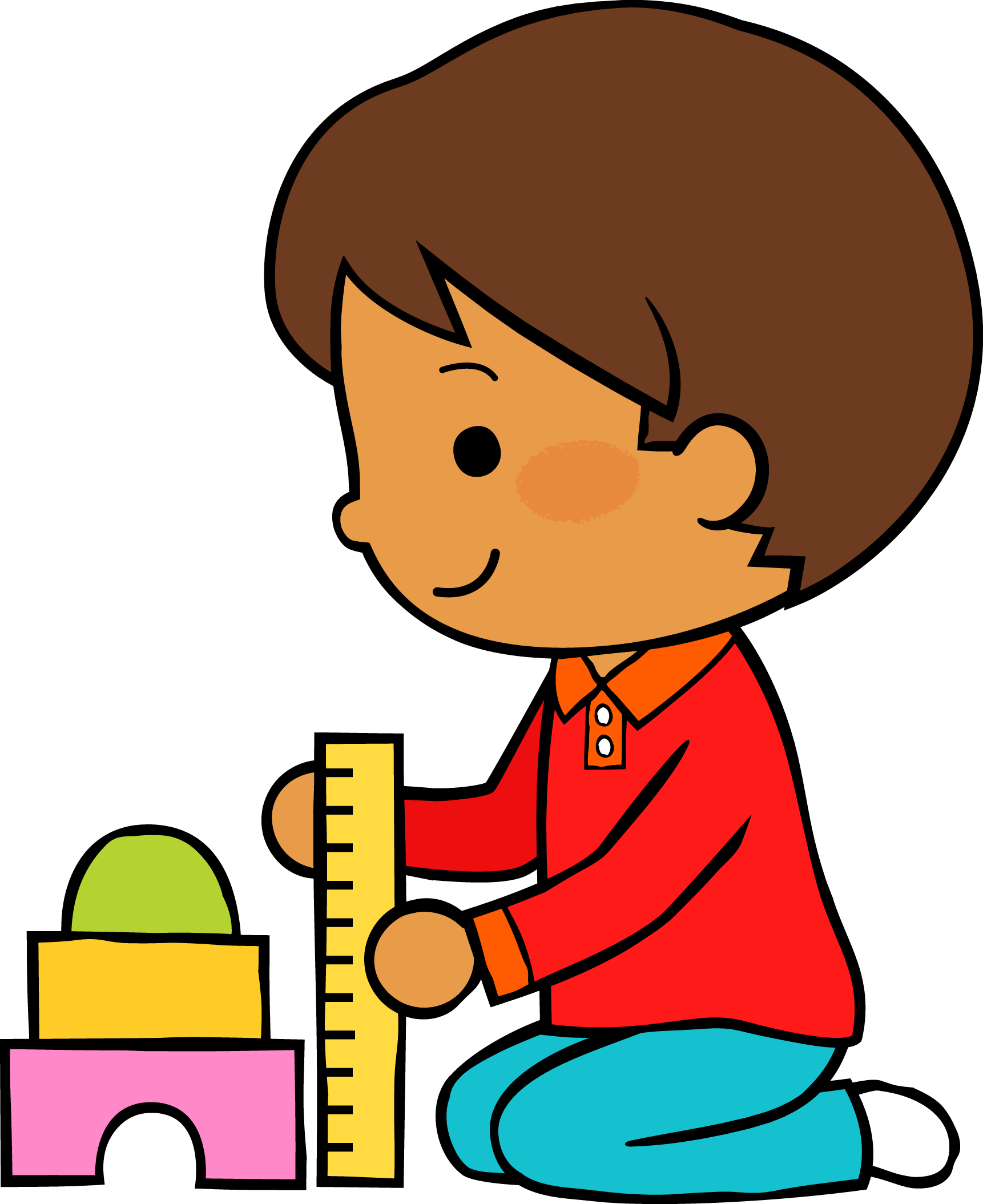 21
21
05
M
M
J
V
L
Situación de Aprendizaje: ___________________________
__________________________________________________________________
Autoevaluación
Manifestaciones de los alumnos
Aspectos de la planeación didáctica
Campos de formación y/o áreas de desarrollo personal y social a favorecer
Pensamiento 
matemático
Lenguaje y
comunicación
Exploración del mundo natural y social
Educación 
Física
Educación Socioemocional
Artes
La jornada de trabajo fue:
Exitosa
Buena
Regular
Mala
Logro de los aprendizajes esperados 
      Materiales educativos adecuados
       Nivel de complejidad adecuado 
       Organización adecuada
       Tiempo planeado correctamente
       Actividades planeadas conforme a lo planeado
Interés en las actividades
Participación de la manera esperada
Adaptación a la organización establecida
Seguridad y cooperación al realizar las actividades
Todos   Algunos  Pocos   Ninguno
Rescato los conocimientos previos
Identifico y actúa conforme a las necesidades e intereses de los alumnos  
Fomento la participación de todos los alumnos 
Otorgo consignas claras
Intervengo adecuadamente
Fomento la autonomía de los alumnos
Si            No
Logros
Dificultades
_________________________________________________________________________________________________________________________________
_Se participo como observadora en el consejo técnico del jardín, no se trabajaron actividades con los niños ni se aplicarón actividades de reforzamiento.
REFERENCIAS
Laguna, L. (2013). Derechos de los niños y espacios jugables. La reconceptualización del juego y el niño como una estrategia para la definición de un nuevo paradigma de espacios públicos abiertos a escala vecinal para la ciudad de Puebla (Tesis doctoral). Benemérita Universidad Autónoma de Puebla (BUAP), Facultad de Arquitectura, Puebla, México. Recuperado de http://www.unicef.org/mexico/spanish/mx 179I-Derechos de los ninos y espacios... Pdf
Osorio, E. (2010). Participacion Infantil y Juvenil. Colombia: Fundacion Colombiana de Tiempo Libre y Recreacion.
Puerta., M. (2006) Resiliencia familiar. Ponencia presentada como parte del pánel Luces y sombras de la familia,en el marco de la celebración de los 70 años de fundación de la Universidad Luis Amigó.